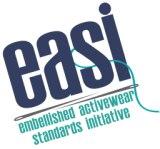 2015 Meeting
Welcome to San Diego!
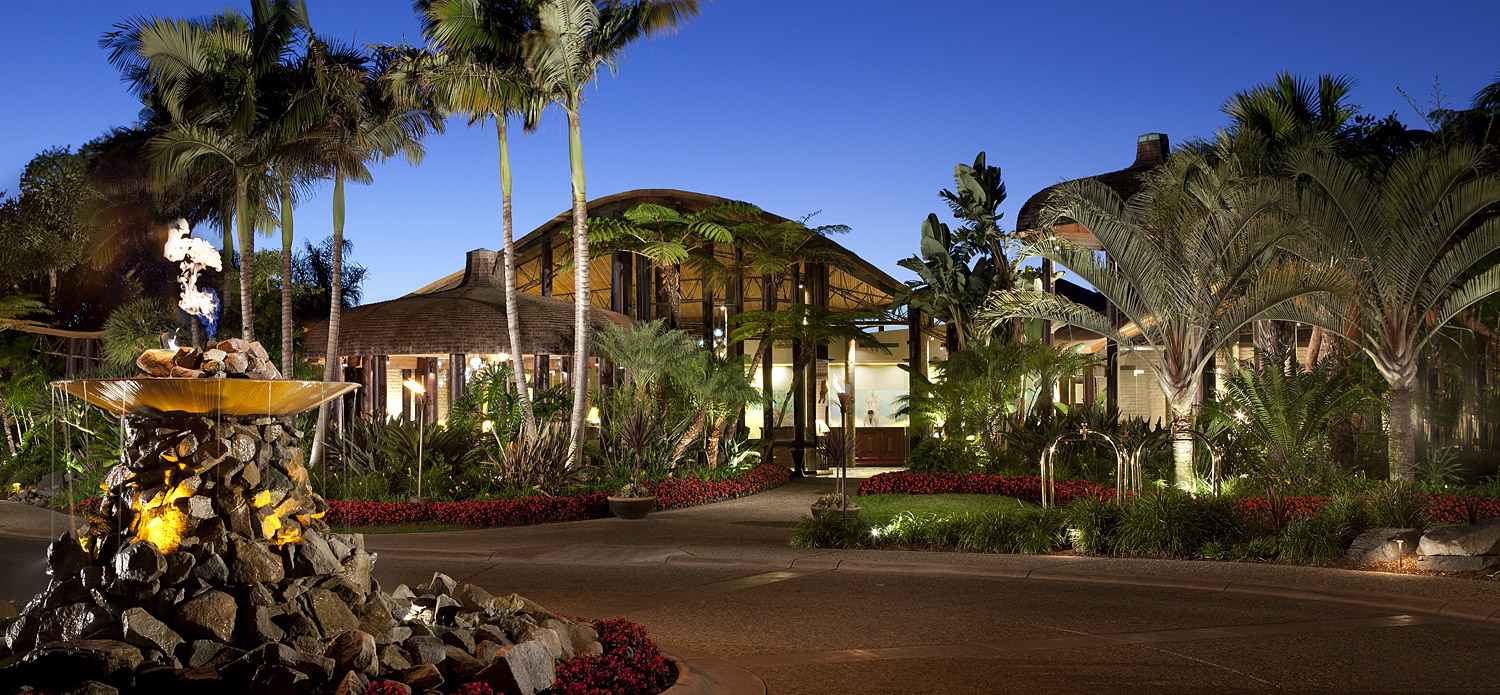 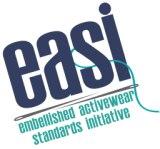 2015 Annual Meeting
Secretary/Treasurer’s Report
--------
Anti-Trust Guidelines Review
-------
Steering Committee Members & Ballot

April 27, 2015
Nick Freitag, Secretary/Treasurer
treasurer@easistandards.com
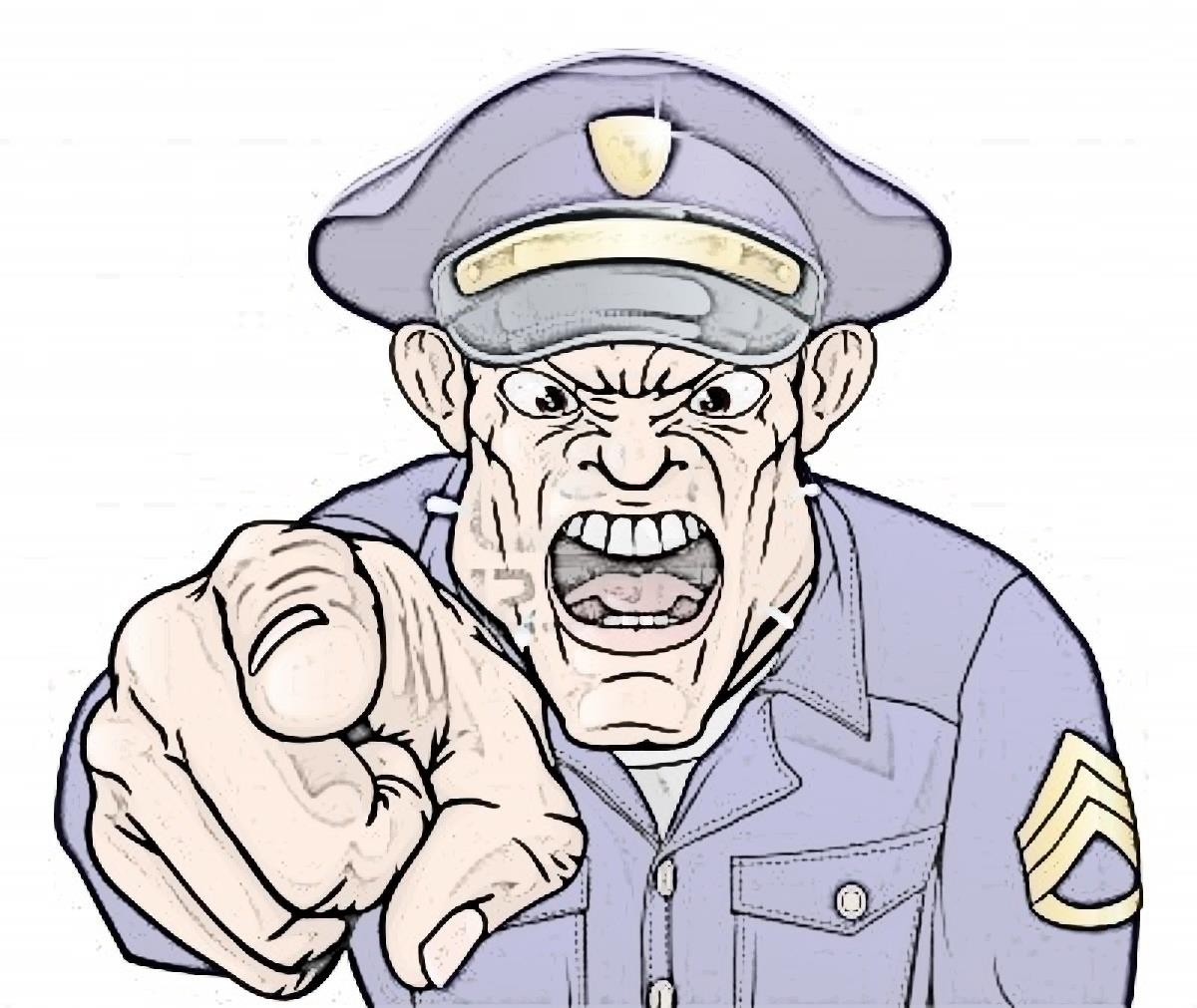 Antitrust Guidelines Review
 
It is the policy EASI and all attendees to comply fully with the antitrust and trade regulation laws of the United States Federal Government and of the various states.  This meeting will operate to ensure compliance with the antitrust laws.

ANTITRUST GUIDELINES
 
The Antitrust laws prohibit agreements or understandings between two or more individuals or businesses to regulate prices or quantities of goods or services, to allocate customers or territories, to hinder or limit a competitor or potential competitor’s operations, or otherwise unreasonably to restrain business activity. Discriminatory pricing or servicing is also prohibited.
 
Ignoring these laws can be costly and dangerous. Violation of the Sherman Act is a felony: convicted individuals can be and have been imprisoned for up to three years; corporations are subject to heavy fines. Violators may also have substantial judgements for money damages entered against them. Every individual should, therefore, follow these rules:
 
DO NOT discuss your prices or competitors’ prices with a competitor (except when buying from or selling to that competitor) or anything which might affect prices such as cost, discounts, terms of sale, or profit margins.
DO NOT agree with competitors to uniform terms of sale, warranties, or contract provisions.
DO NOT agree with competitors to divide customers or territories.
DO NOT act jointly with one or more competitors to put another competitor at a disadvantage.
DO NOT try to prevent your supplier from selling to your competitor.
DO NOT discuss your future pricing, marketing, or policy plans with competitors.
DO NOT discuss your customers with your competitors.
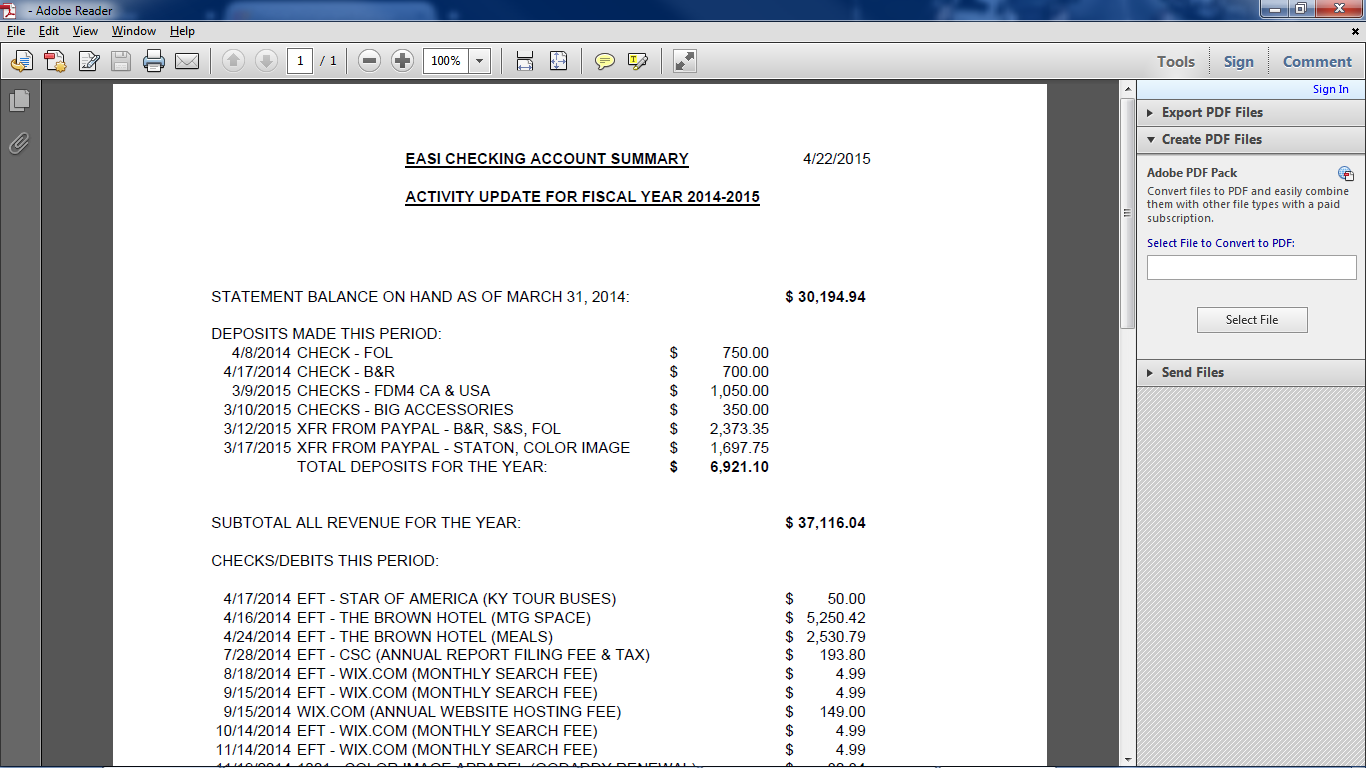 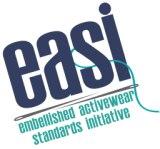 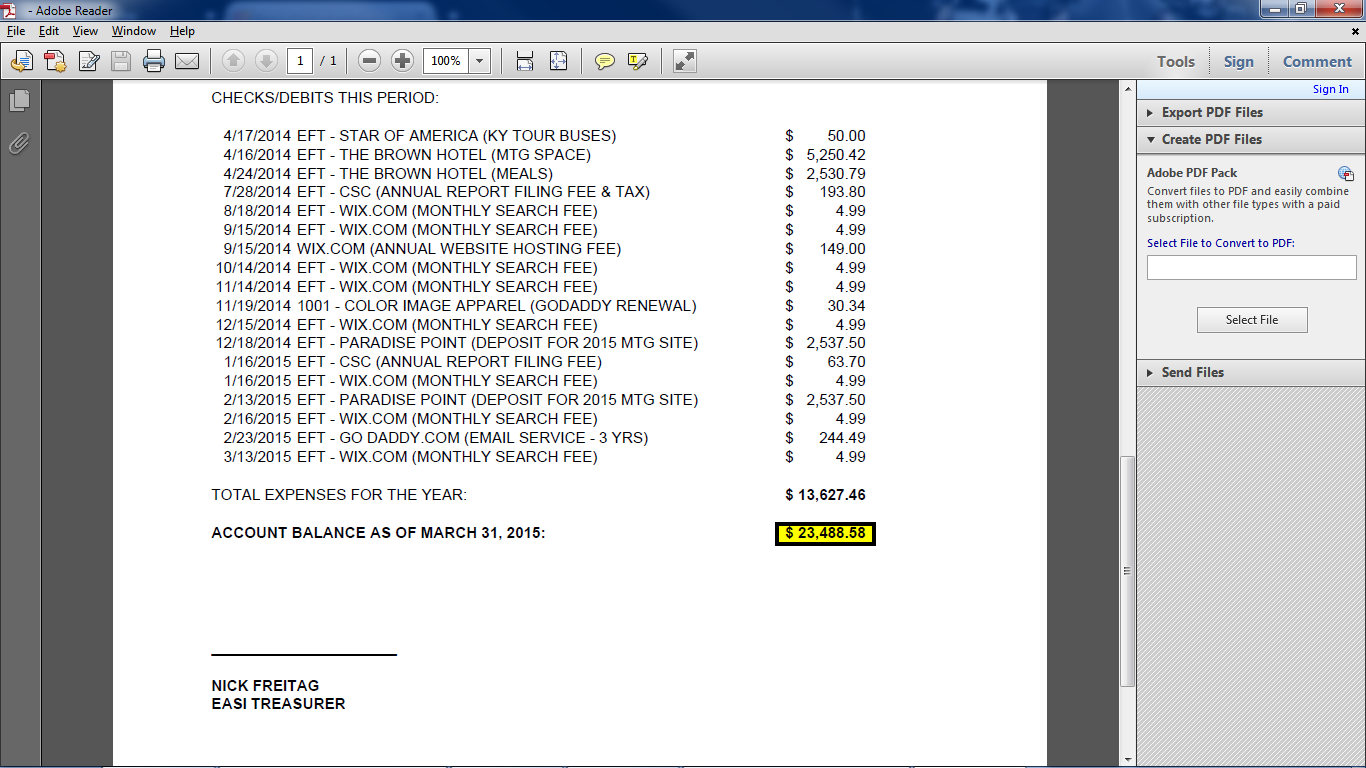 NICK FREITAG
EASI TREASURER
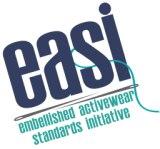 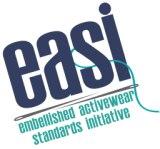 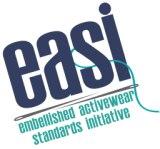 Technical Committee Presentation
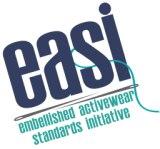 Agenda/ Discussion Items
Web site Enhancements
New Standard – Image File
Color code enhancement to PDD 
Drop-ship returns  
Develop an “Open Invoice Summary” or “Account Statement” report/statement by invoice # 
Propose the 810 format 
850/940 and 856 Consolidation 
Discussion Items
Web Site Enhancements
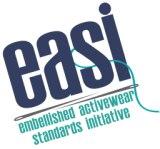 Photo Library v1.0
EASI IMG
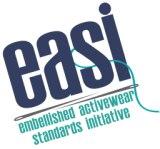 Photo Library v1.0 – EASI IMGHeader Section
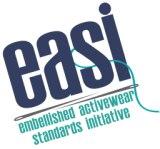 Photo Library v1.0 – EASI IMGDetail Section
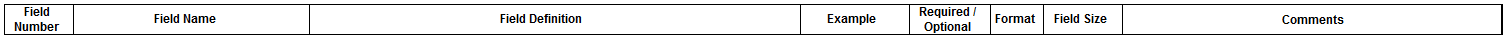 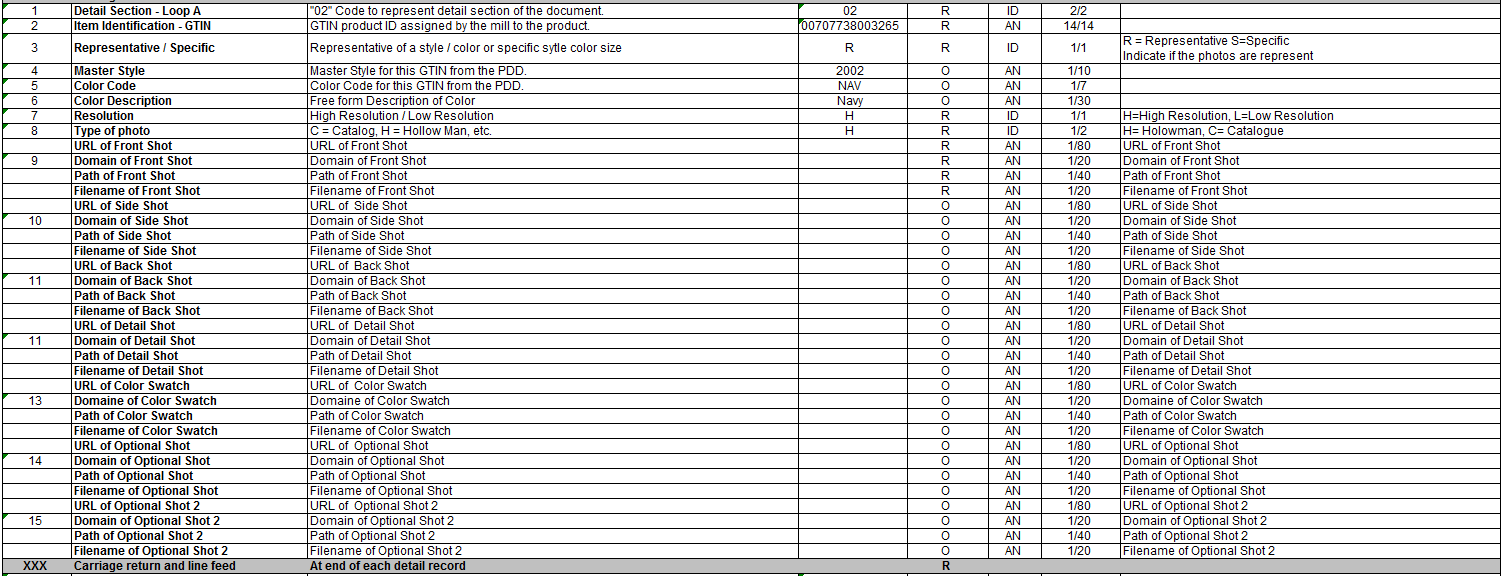 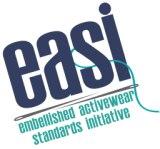 Photo Library v1.0 – EASI IMGTrailer Record
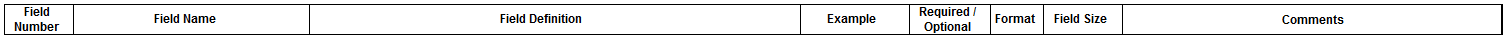 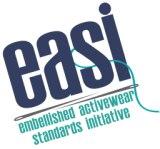 Proposal : Add returns to the 852
Issue: 
Handling drop ship returns to the distributor’s warehouse

Proposal: 
To revise the current EASI 852 (POS) document to capture ALL returns to the warehouse.
This column will capture all of the returns to the warehouse at a sku level (detail line).  
Data should be reported as a positive value.
The quantity sold to be updated to report total sales instead of net sales as indicated in the previous version.

 Objective: 
To provide a comprehensive way of reporting all returns to the warehouse (Distributor)
To provide clear visibility of returns to the Distributor
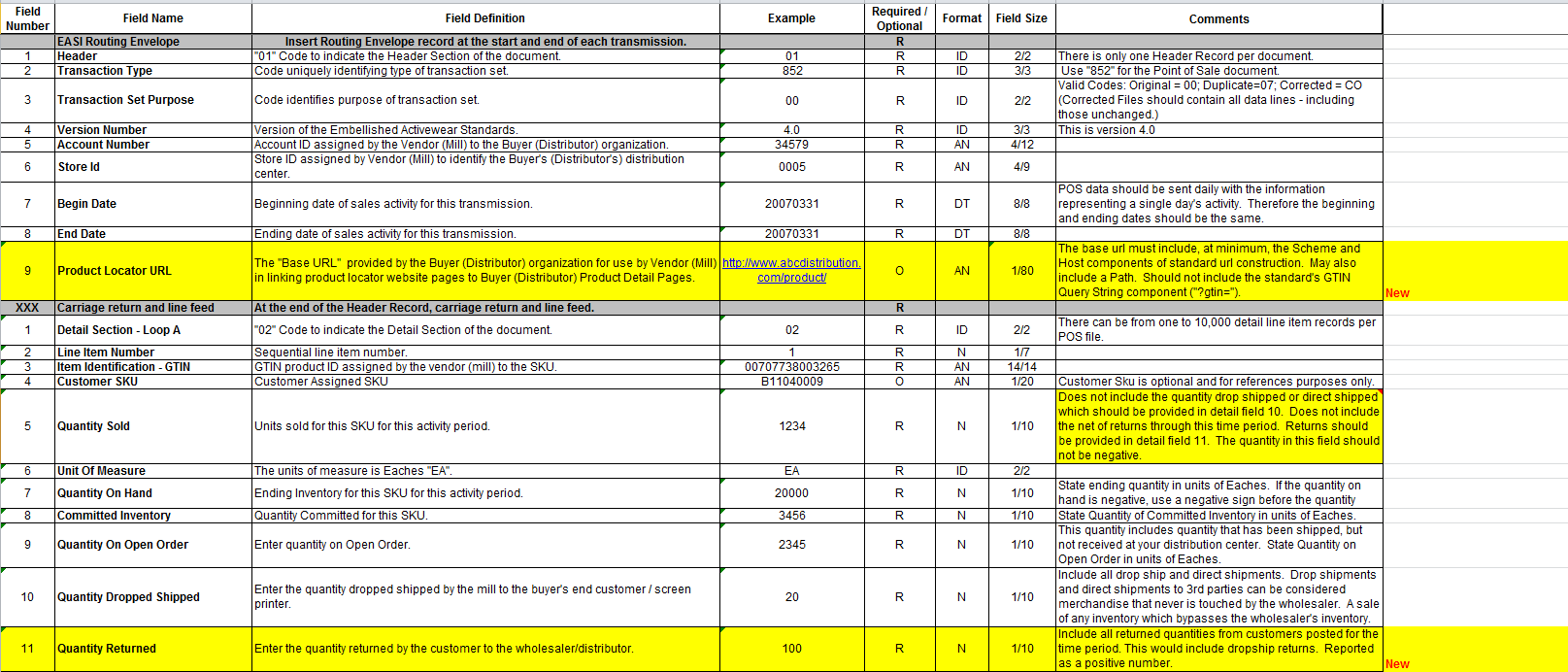 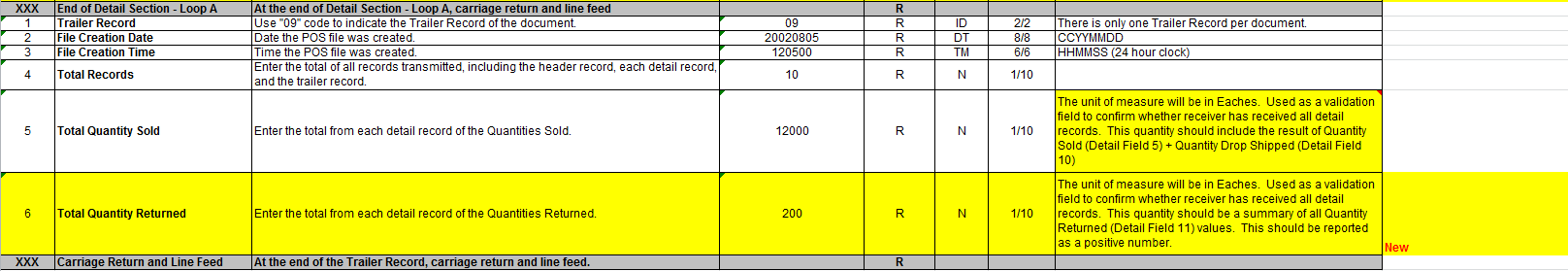 EASI Technical Committee Presentations
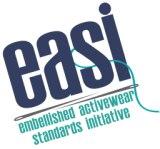 846 Proposed Change
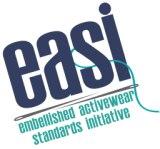 846 Proposed Change
Current Layout
Existing layout uses a distribution center name i.e. city, state, to identify the appropriate warehouse.
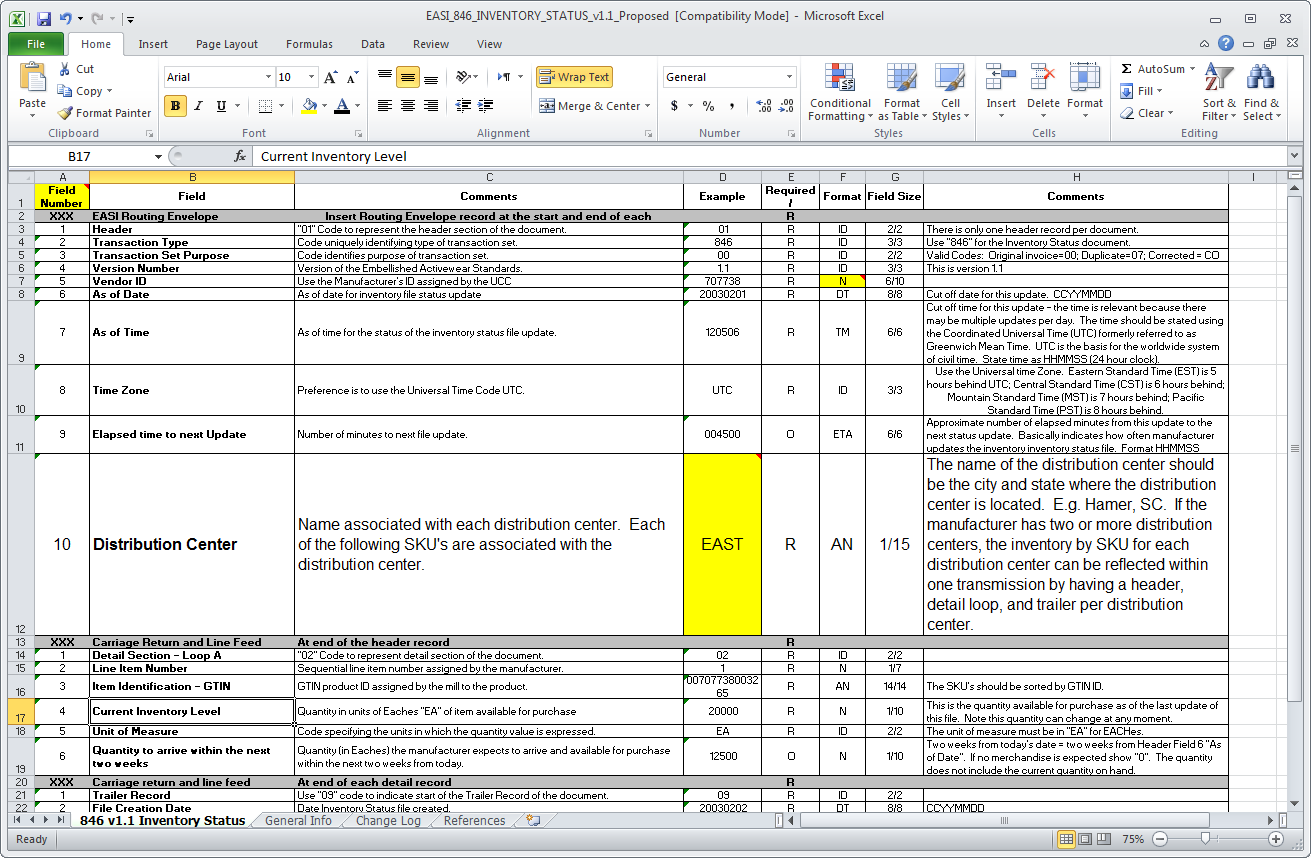 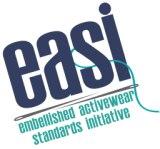 846 Proposed Change
Concerns with this data
This convention requires exact naming of warehouse locations between the mill and the distributor

Typically the distributor will have the mill’s warehouse locations setup in their ERP system in order to store the mills inventory quantities and sell them via drop ships.

Use of a name instead of a code that can be translated can cause integration issue at time of setup or when changes occur for either the mill or the distributor.
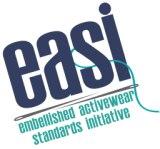 846 Proposed Change
Example Setup

Distributor warehouse “LA” represents Mill’s “CA” warehouse

940 file uses store id:

	Distributor Warehouse “LA” resolves to Mill Warehouse “CA”


846 file uses distribution center:

	Distributor Warehouse “LA” resolves to “Los Angeles, CA” description for Mill’s Distribution Center instead of matching by code “CA”
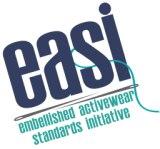 846 Proposed Change
Proposed Change – Use Store Id












The 940 document uses the store id to identify the location
We recommend that the store id also be added to the 846 file and used in the same manner
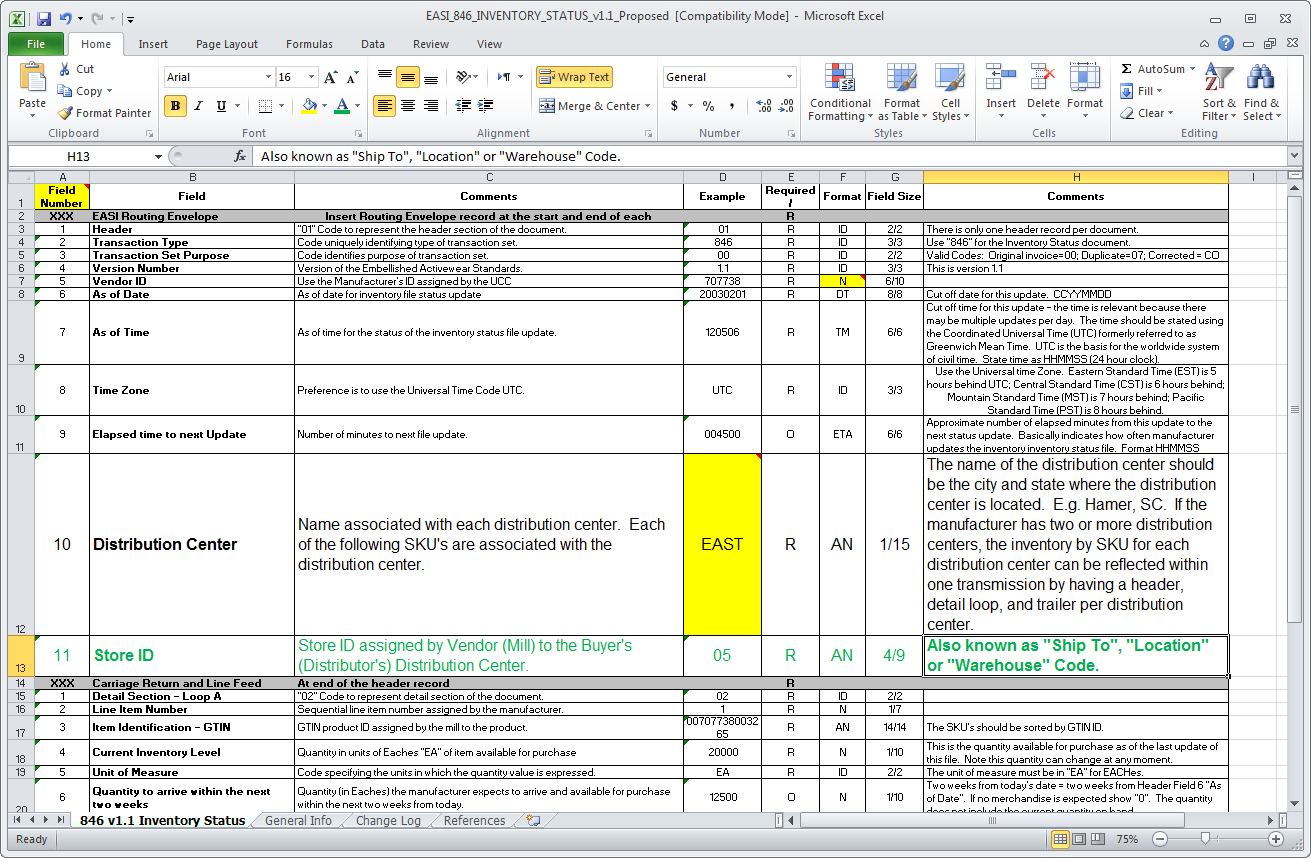 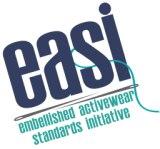 846 Proposed Change
Benefits
Using the store id instead of a location description will ensure consistency with the 940

It will also allow for a cross-reference by using a code value that can be defined on the setup of the document to refer to the appropriate warehouse

Question
Should the existing “Distribution Center” field be removed to be replaced by the store id instead of just adding the store id?
EASI Technical Committee Presentations
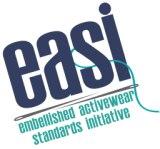 810 Proposed Change
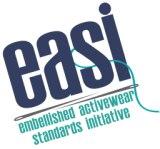 810 Proposed Change
Current Layout
Existing layout assumes that the invoice represents one shipment and one purchase order – see fields 14 and 15 that are required.
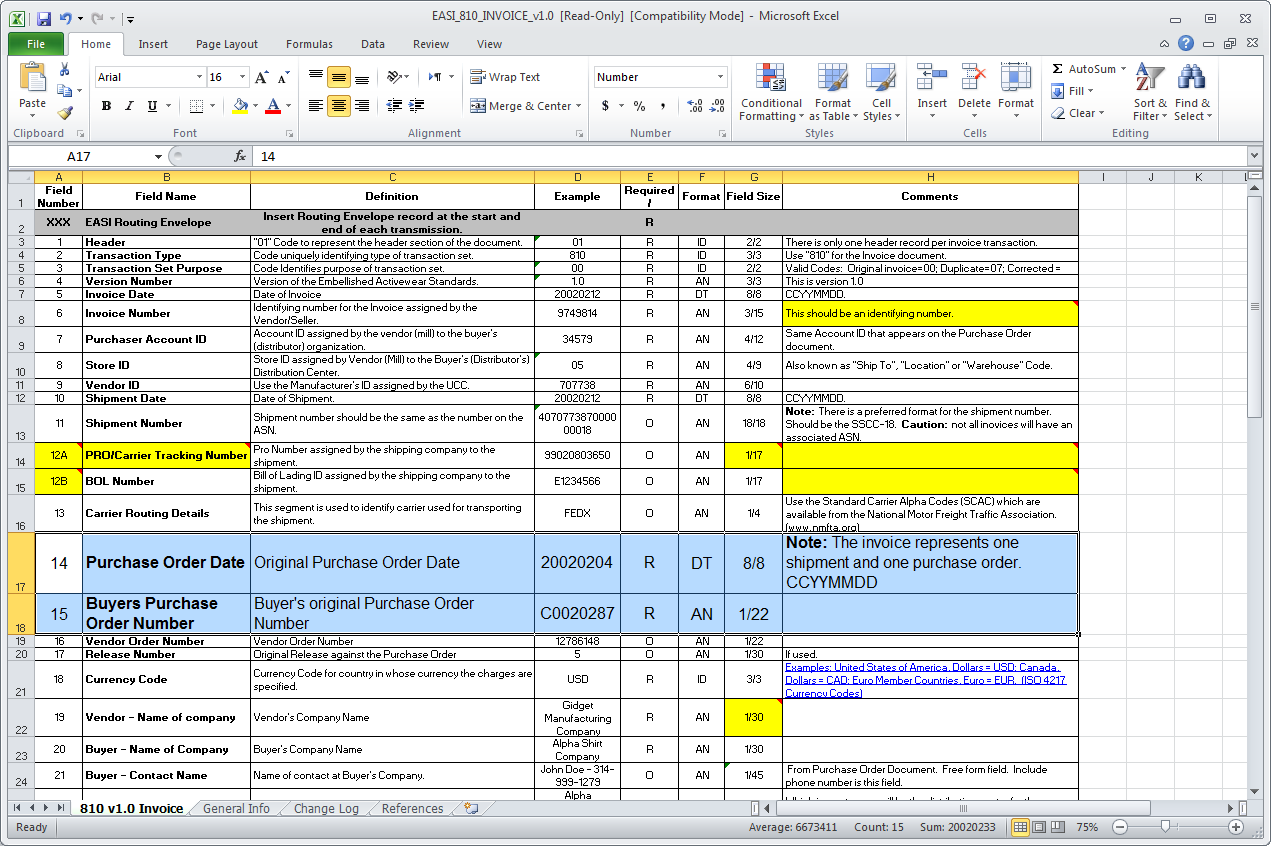 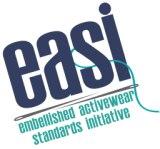 810 Proposed Change
Concerns with this assumption
Some mills provide consolidated invoices

Multiple shipments to the same customer within a specific time frame are invoiced together

This is common practice with drop ships where there could be dozens of shipments per day for the same customer

The current layout does not allow these types of invoices to be transmitted using the EASI standard
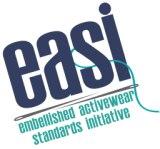 810 Proposed Change
Proposed Change - Header
Change the existing two fields to be Optional instead of Required
Update note to indicate that it can be at the header level or line level
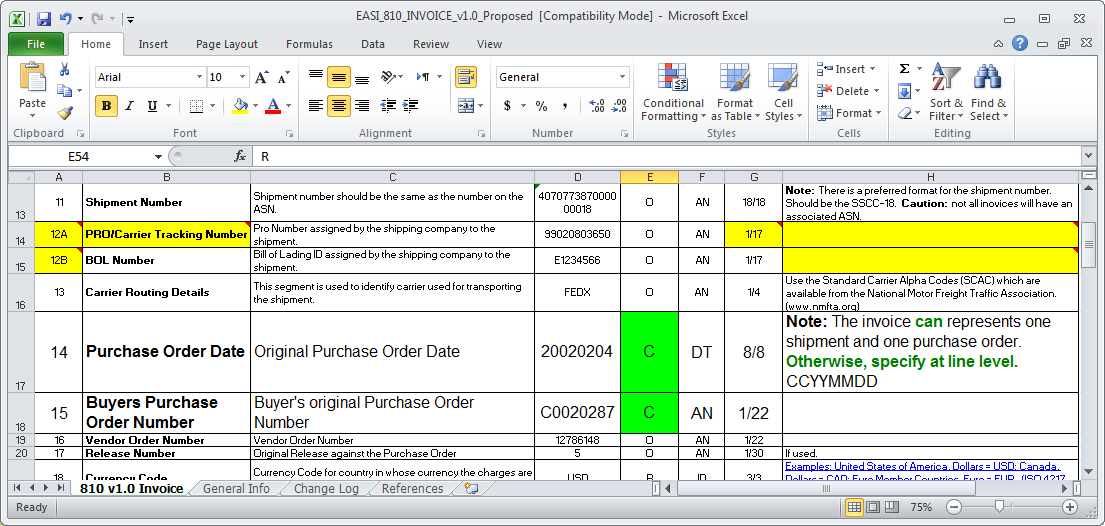 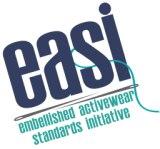 810 Proposed Change
Proposed Change – Lines 
Add the Purchase Order Date and the Purchase Order Number to the lines section to allow multiple to be specified for a single invoice.
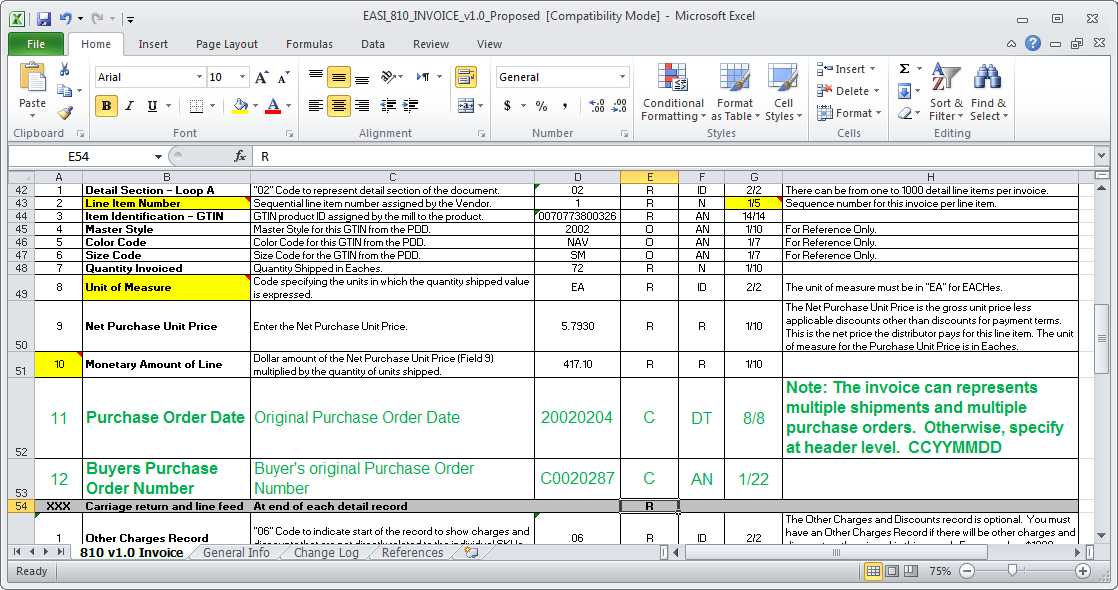 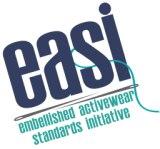 810 Proposed Change
Related Logic
When sending 810’s for invoices related to multiple customer orders, PO info would need to be provided at line level.

When processing an 810, if PO info is not provided at line level, then use header level PO info to identify which lines are being billed.

Existing validation on PO number/date would need to be changed and additional validation for new line level fields would be required.
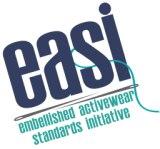 810 Proposed Change
Benefits
Using Consolidating Invoicing reduced the volume of A/R transactions for the Mill and the volume of A/P transactions for the Distributor.

This proposed change will allow Consolidated invoices to be sent by the mill and processed by the distributor thereby reducing manual AP entry for the Distributor and related errors.
EASI Technical Committee Presentations
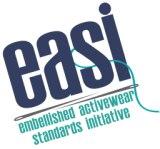 821 Reconciliation
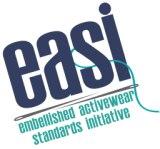 821 Reconciliation
How can we use the 821 Statement of Account?
The 821 document provides a snapshot of open customer invoices from the mill.

These could be compared to open vendor invoices for the distributor.

Any discrepancies in open balances could then be identified systematically.

These could include missed invoices or possible misapplication of credits.
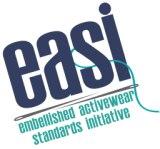 821 Reconciliation
Key Fields for Reconciliation
Statement Date – Date statement was issued

Document Number - Invoice Number / Debit Note Number / Credit Note Number
Document Date – Invoice / Debit Note / Credit Note Date
Original Amount – Original document amount
Balance – Open balance on this document
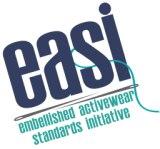 821 Reconciliation
How do we do it?
The distributor system will receive an 821 document from the mill.  The statement date and the appropriate detail information will be required to compare to.

Logic is required to produce Aged Payables details as of the statement date.  This will ensure that the comparison is as close as possible.

Using the vendor invoice number, the A/R detail from the 821 file will be compared to the Aged Payables detail on the distributor system.

May also want to match by invoice date and amount as secondary check due to possible errors in vendor invoice number during manual AP entry.
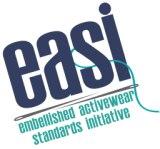 821 Reconciliation
What could we find?
Open A/R but closed A/P
Open A/R but no equivalent A/P in date range
Open A/R but no equivalent A/P exists

Currently in Sync
Original Amount Mismatch
Open Balance Mismatch

Open A/P but no equivalent A/R
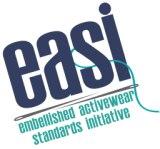 821 Reconciliation
Additional Logic
If only Open A/R is reported then additional checks can be implemented to provide additional information.

All payables (open & closed) could be searched to find the related vendor invoice on the distributor system.

If one is found, then original amount, payments and date information can be compared to determine what the issue might be.
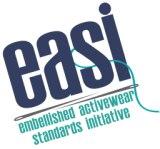 821 Reconciliation
Open A/R Issues
When an Open A/R is included in the 821 document but there’s no Open A/P as of the given statement date there could be several reasons:
It could already be paid in the distributor system and possibly the payment hasn’t been received or processed yet by the mill.

It could already be paid in the distributor system but the payment was applied differently by the vendor leaving an open balance.

If already paid, it could have been shorted on entry, leaving an open balance on the mill side.  The original amounts can be compared.
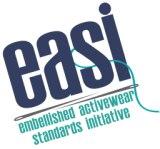 821 Reconciliation
Open A/R Issues (Continued)

It could have been entered late and not included in the Aged Payables for the given statement date.

It’s possible it hasn’t been entered at all yet in the distributor system.
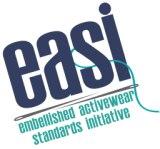 821 Reconciliation
Match Issues
When an Open A/R and the related Open A/P are found there could be multiple scenarios:
Best case: original amount, payment amount and current balance all match – no issue.

Original amounts could differ.  This could be due to discrepancies with the received shipment resulting in a short-pay on the invoice.

Original amounts may match but current balance differs.  This could be due to different application of payments between the distributor and the mill.
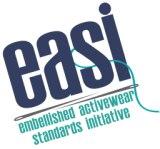 821 Reconciliation
Open A/P Issues
When an Open A/P exists but there isn’t a related document in the 821 document, there could be multiple scenarios:
Since we don’t have additional information on the A/R side, we cannot determine if the related A/R invoice already exists and is already paid.

It’s possible that it did exist but due to a difference in how invoices were paid off, it has been paid off in error in the mill’s system.

If it’s a debit memo, it could be related to an inventory return that has been sent to the vendor and not yet processed or approved.
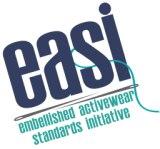 821 Reconciliation
Benefits
By using the proposed 821 document, we could implement a process to systematically compare the mill’s open AR to the distributor’s open AP.  This process already occurs manually or using spreadsheets when needed.  It could be simplified by using this process that will identify the discrepancies that require further investigation.

If used and monitored regularly, it would assist both the mill’s AR department and the Distributors AP department with ensuring that the information stays in synch.
Proposal : 850/940 and 856/945 consolidation
The objective is to merge the 850/940  and the 856/945 standards into  two standards
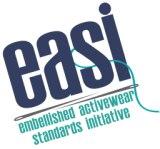 Proposed 850/940 Consolidation
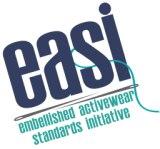 Proposed 850/940 Consolidation (cont)
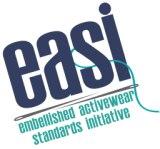 Proposed 850/940 Consolidation (cont)
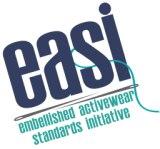 Proposed 850/940 Consolidation (cont)
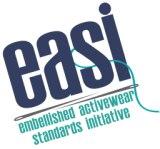 Proposed 856/945 Consolidation
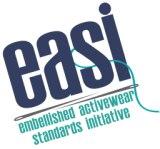 Proposed 856/945 Consolidation (cont)
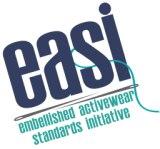 Discussion Points
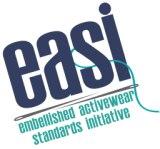 Discussion Points
Order Acknowledgement summary
Objective: 
to provide a summary of the EASI 850 data that is received from the customer.  
does not indicate whether the order will be fulfilled but provides an acknowledgment to the customer that a PO has been received and the quantity per PO.  
proposed document name is the EASI 855 v 2.0.

Suggestions:
Generate a list of validations for file to communicate in response
Use proposed standard if there is enough business need and propose a second standard which indicates the error
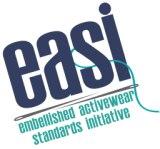 EASI 855 v 2.0 Standard
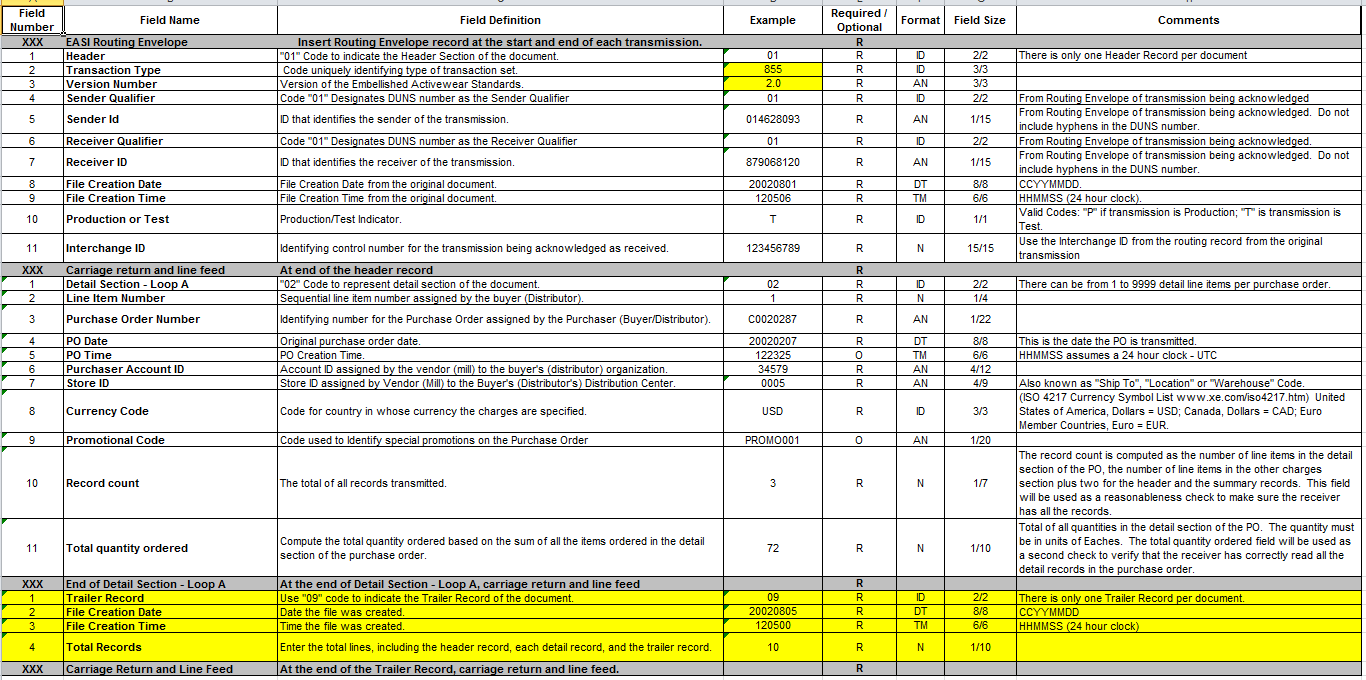